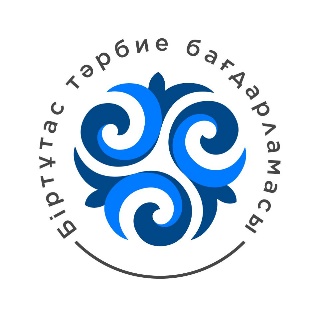 АТА-АНАЛАРДЫ ПЕДАГОГИКАЛЫҚ 
ҚОЛДАУ ОРТАЛЫҒЫ 
Центр педагогической подержки родителей 
ЦЕЛЬ ПРОЕКТА: Обеспечение  благополучия казахстанских детей 
через развитие культуры позитивного родительства
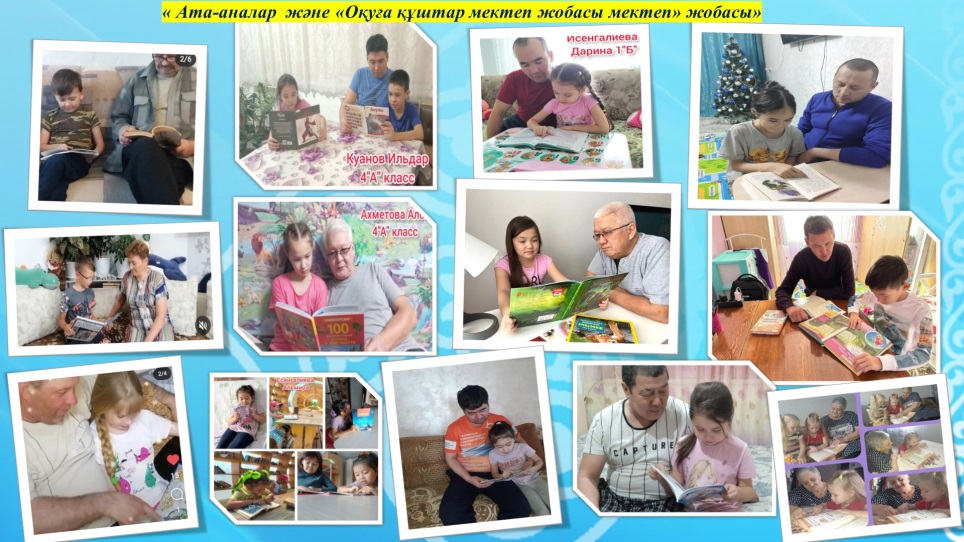 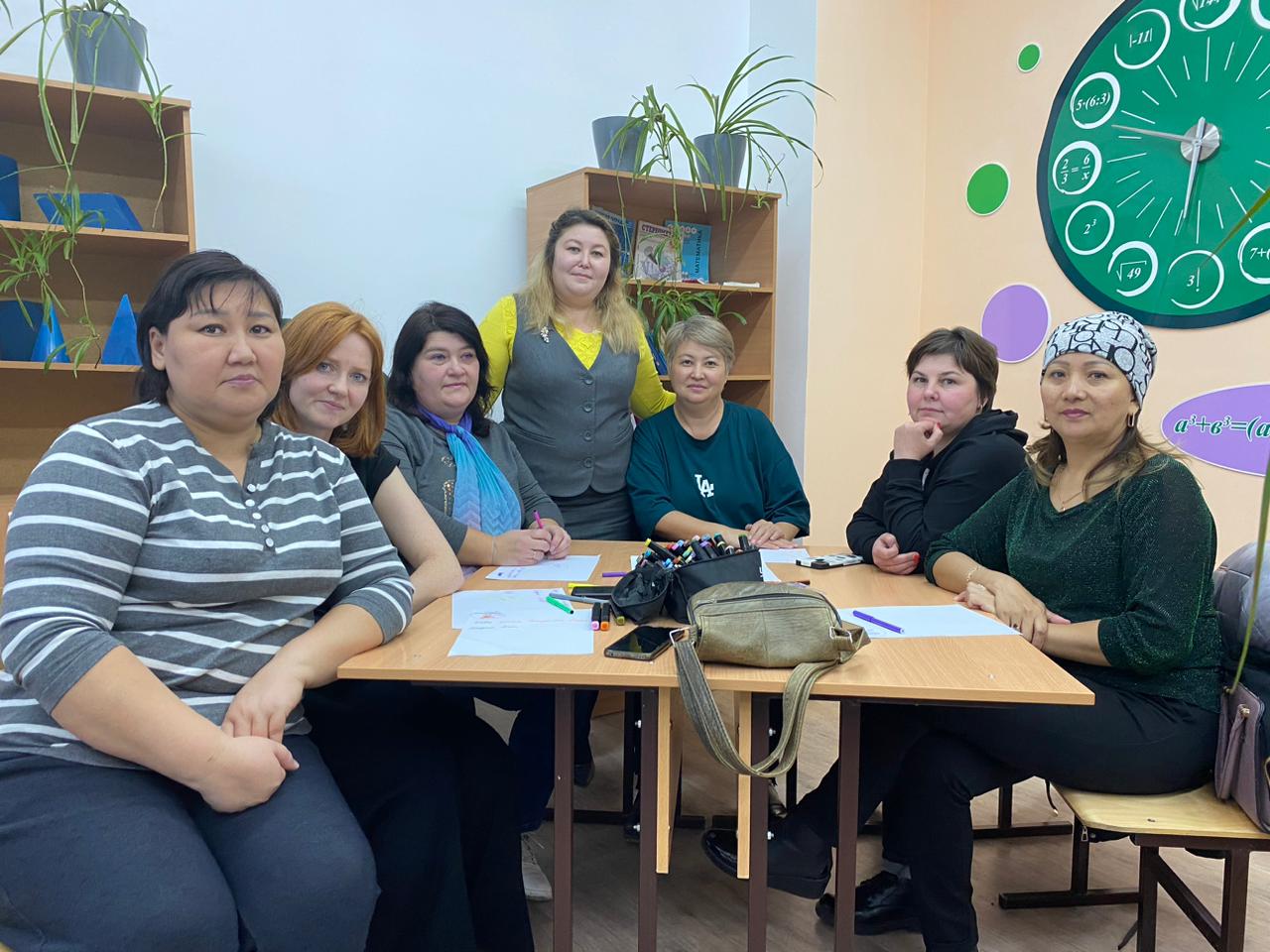 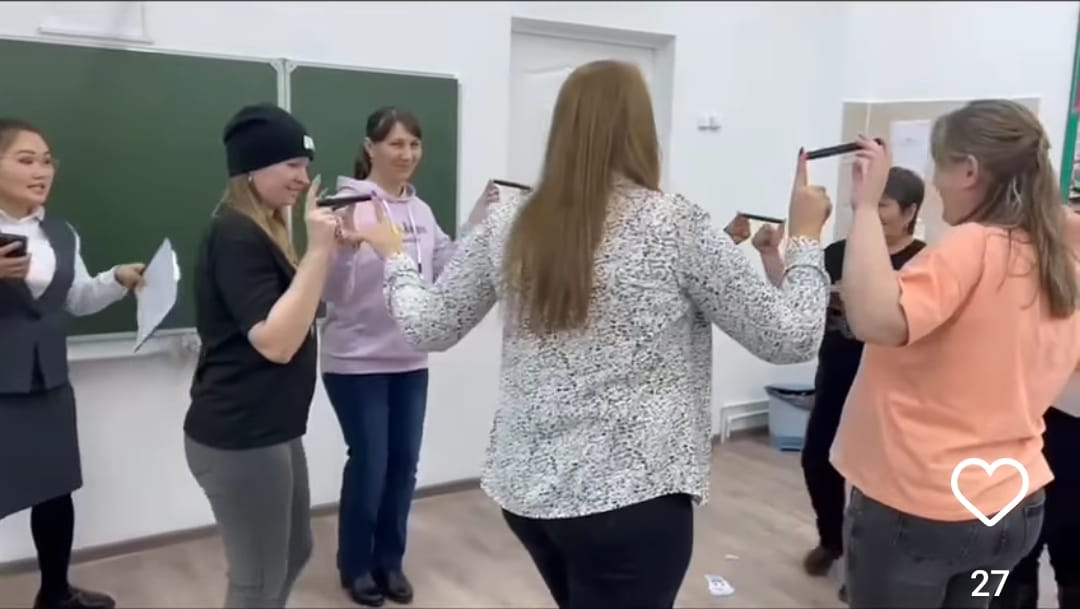 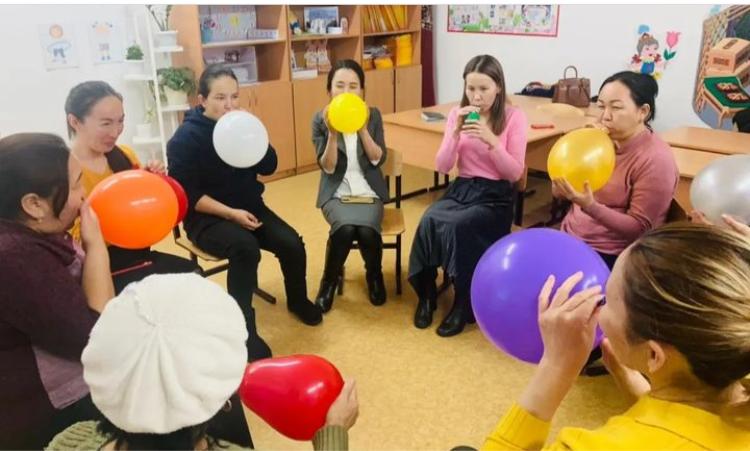 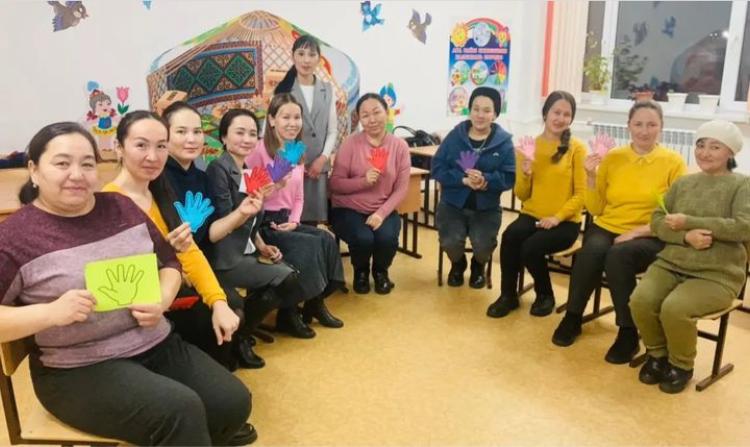 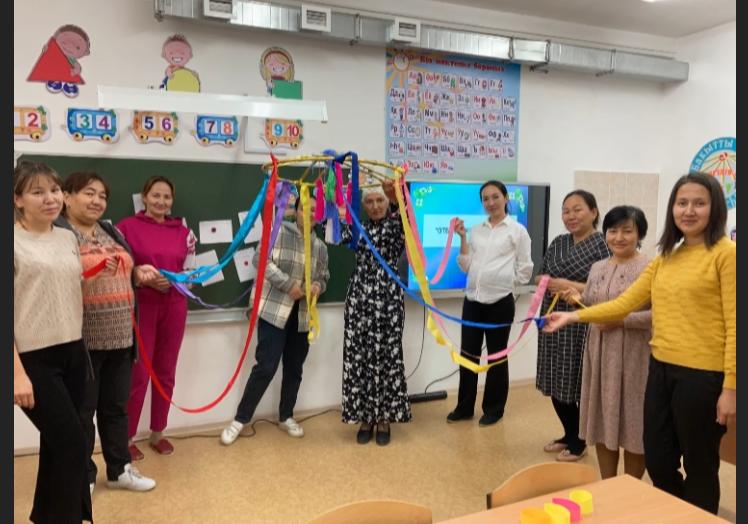 Начиная с нового учебного года, на базе КГУ «Бадамшинская школа-ясли-сад» функционирует Центр педагогической поддержки родителей. Деятельность Центра призвана способствовать обеспечению безопасности, здоровья и психологического благополучия детей через повышение культуры позитивного родительства. Содержание программ педагогической поддержки родителей основывается на национальных ценностях.
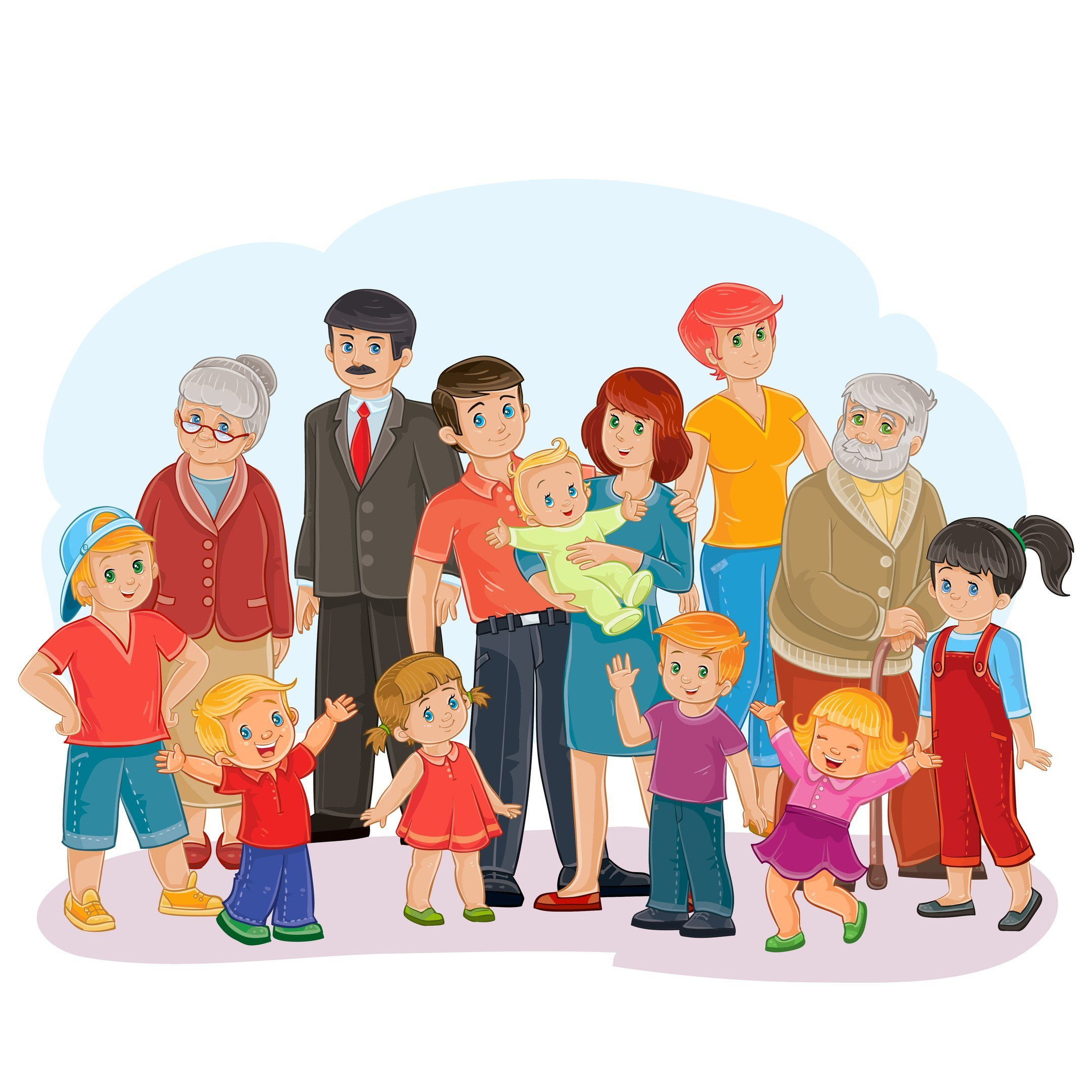 В ноябре месяце в КГУ «Бадамшинская школа-ясли-сад»  в честь дня Независимости РК был открыт кабинет Центра педагогической поддержки родителей  с участием ветеранов пед труда, представителей партии «Аманат», уважаемыми людьми села.
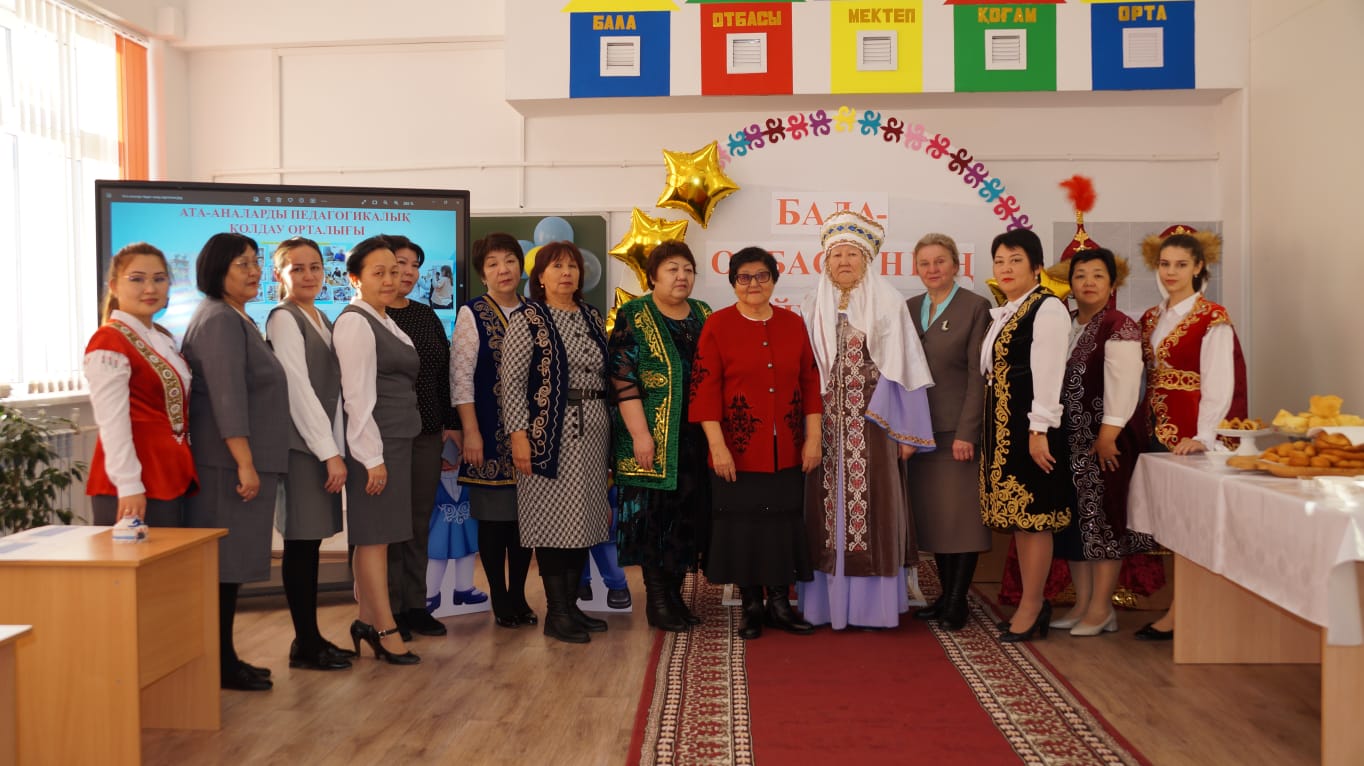 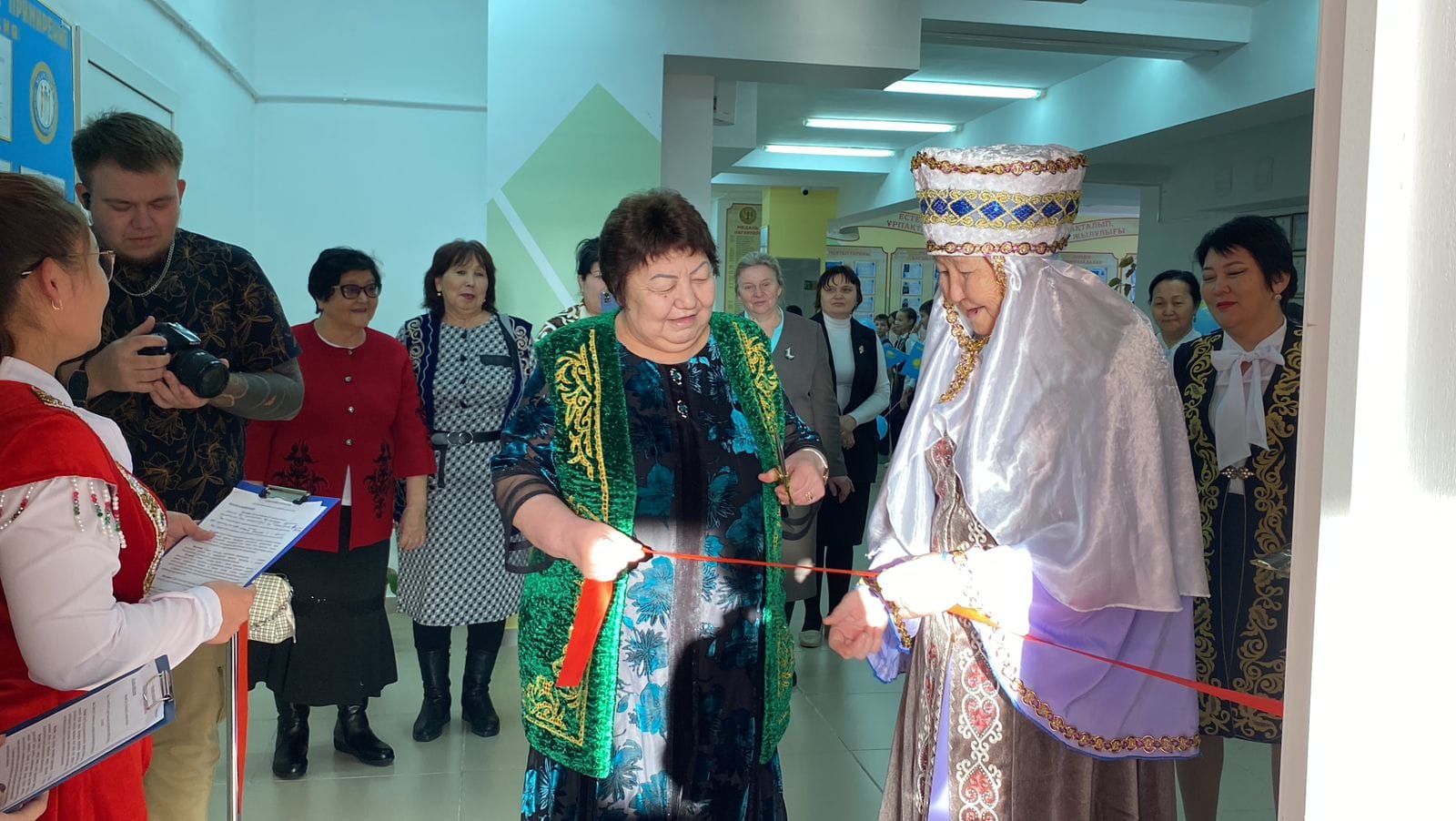 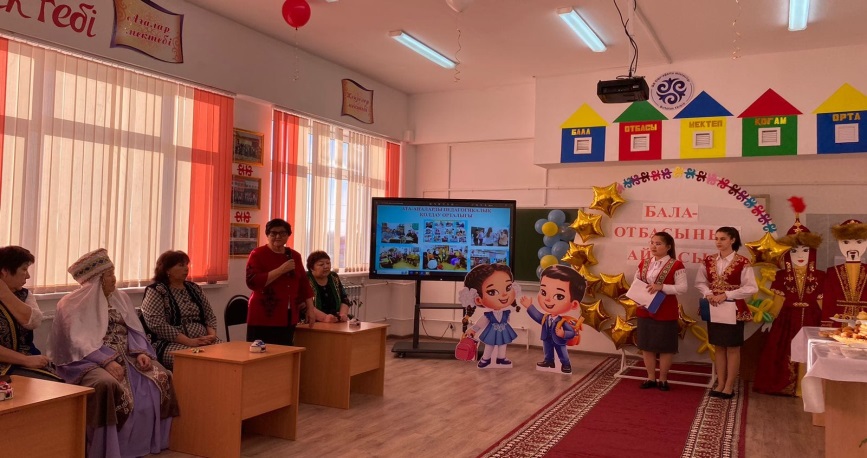 На первом заседании МО классных руководителей Кумаровой А.М. и Сатыбалдиной З.И. и психологом Тайжан А.Ж. в ноябре месяце  прошел обучающий семинар  по данному проекту.
С целью оказания методической помощи классным руководителям было представлено руководство с разработками занятий для психолого-педагогического просвещения родителей.
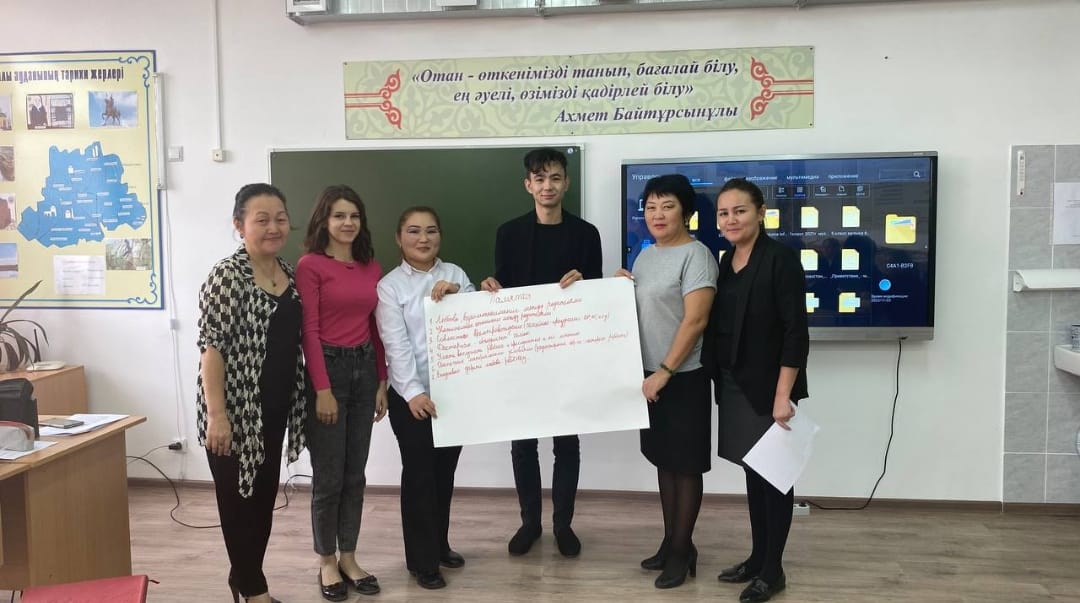 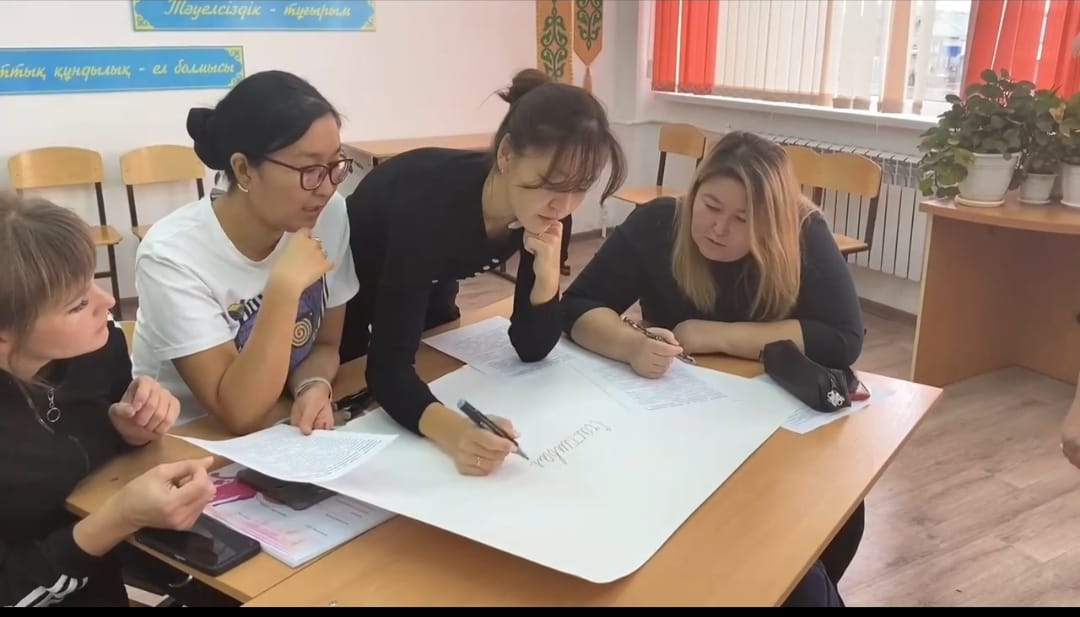 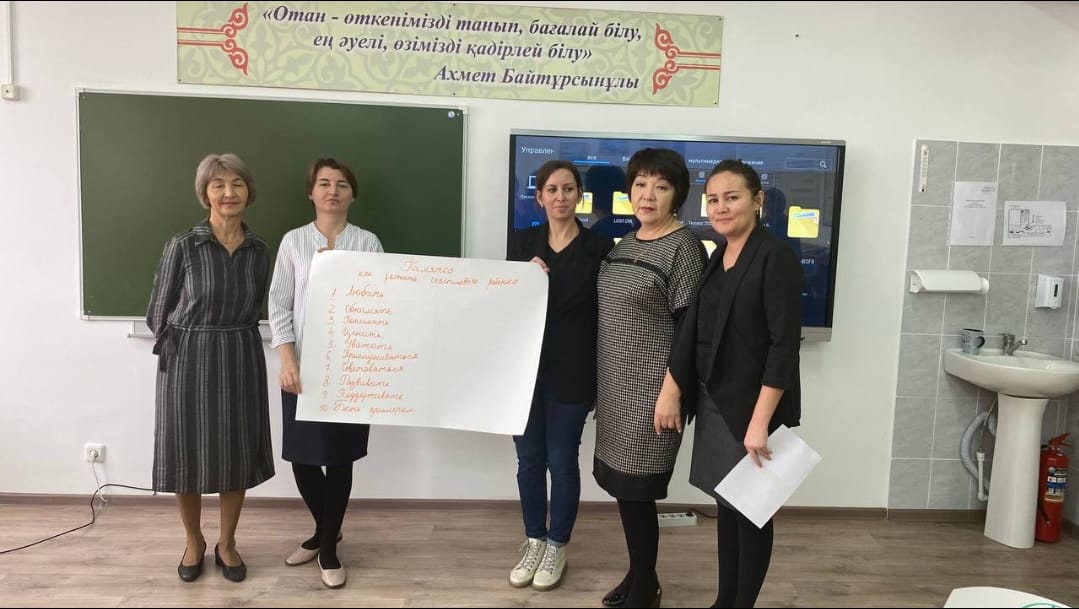 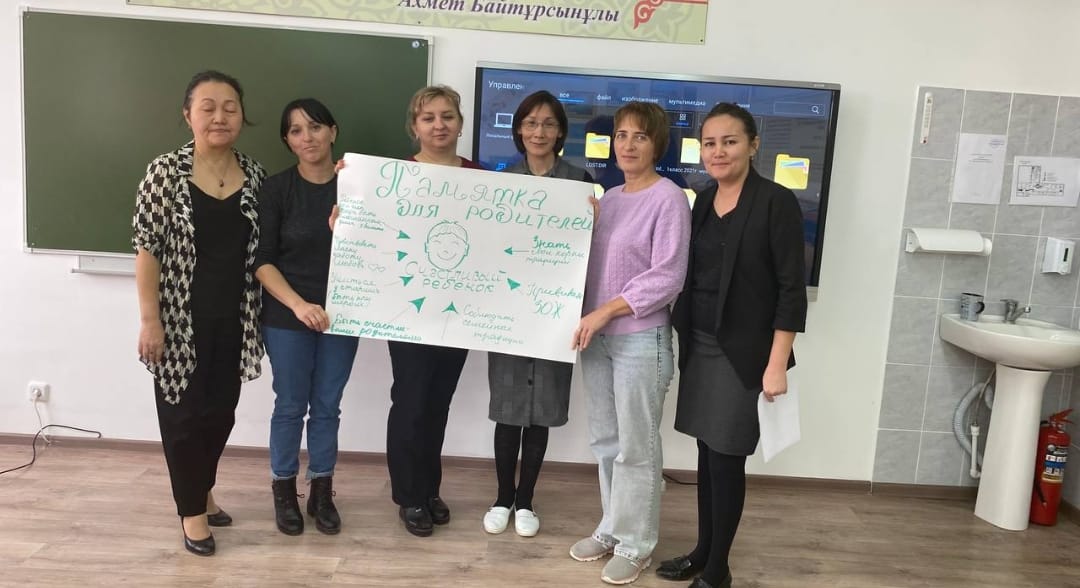 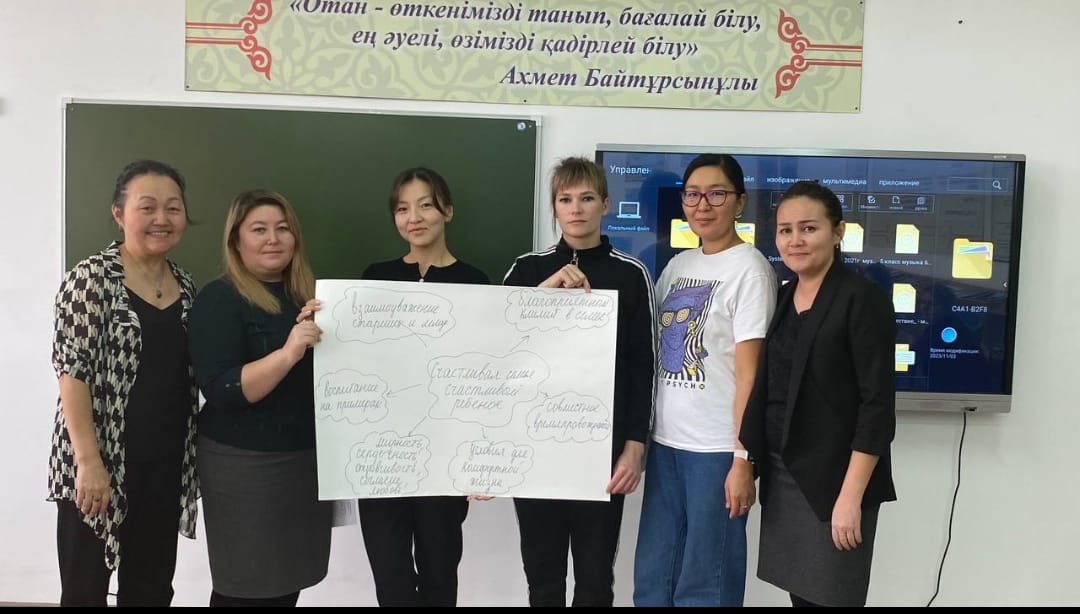 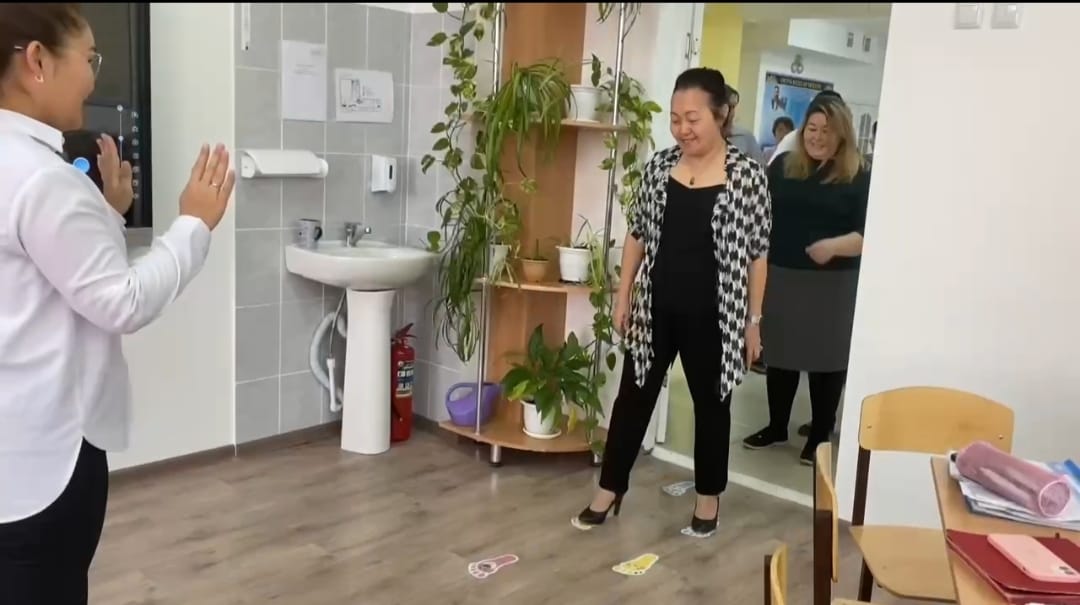 На начало учебного года был составлен график проведения занятий с родтелями утвержденный директором школы и для всех классов были распределены темы на 1 и 2 полугодие.С начало учебного года классными руководителями всех трех звеньев во всех классах проходят занятия с родителями по разным темам. На занятиях с родителями классные руководители проводят групповые творческие работы, к просмотру были представлены видеоролики, проводились различные упражнения, задания, которые предполагают отработку важнейших навыков, необходимых родителям в процессе воспитания. Были применены методы дискуссии, кейс-стади, мозговой штурм и др. , были даны полезные рекомендации
 психологом школы были проведены тренинги.
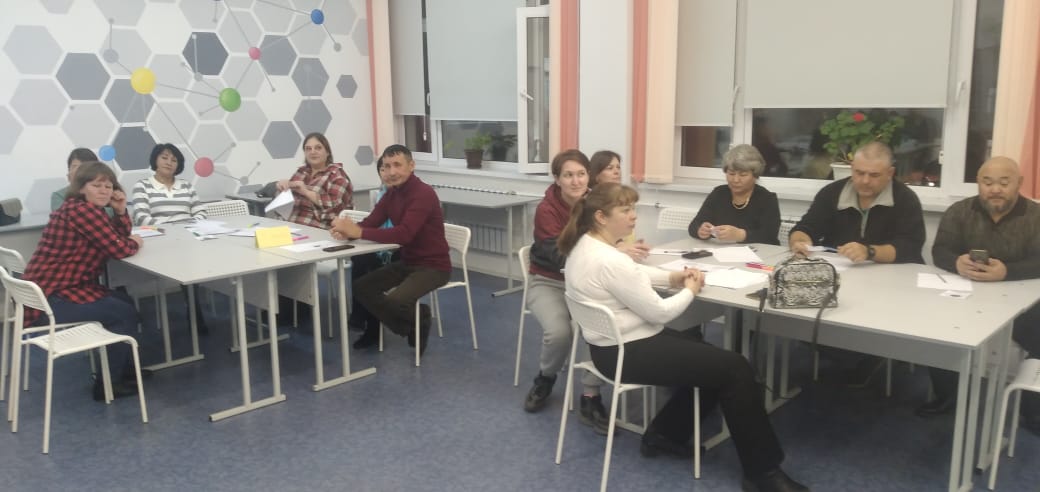 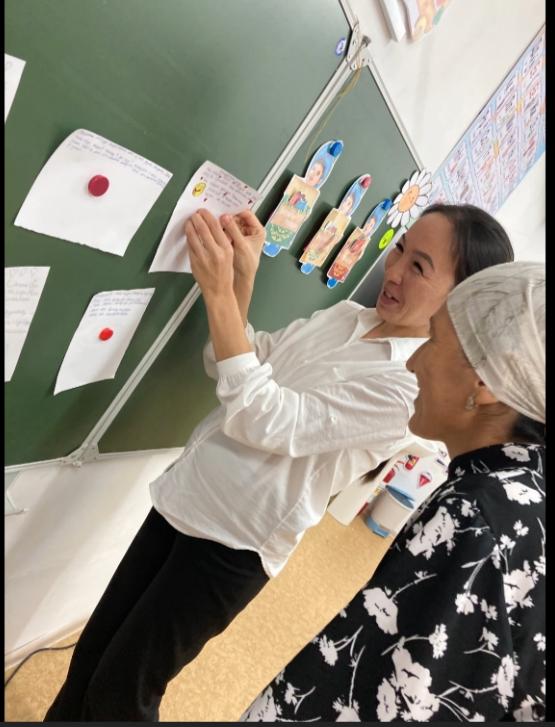 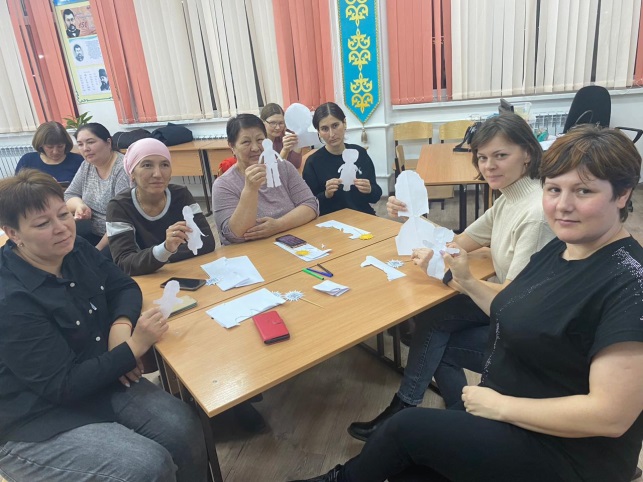 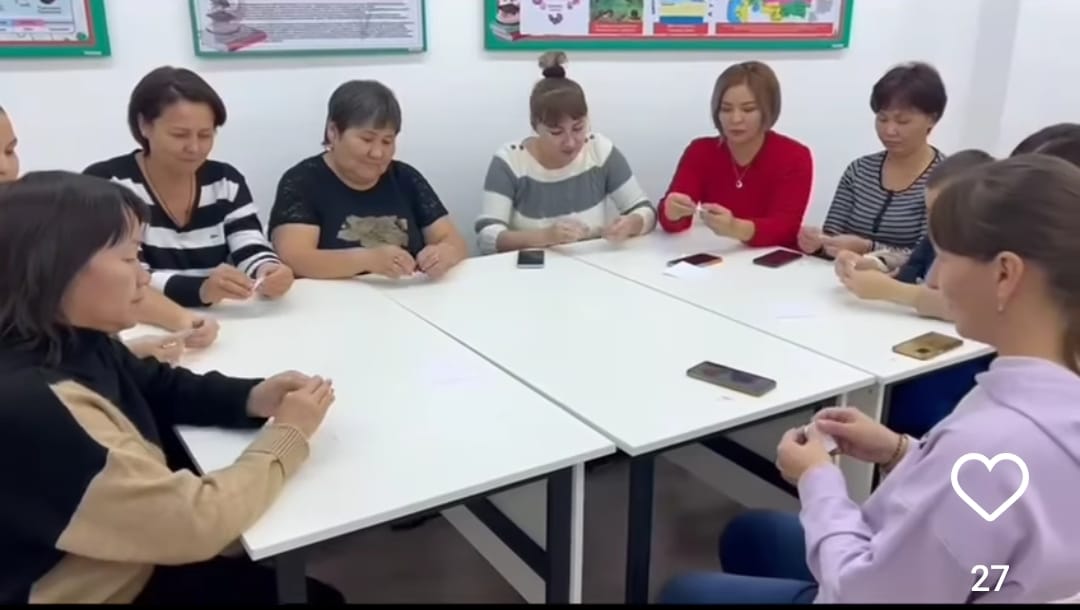 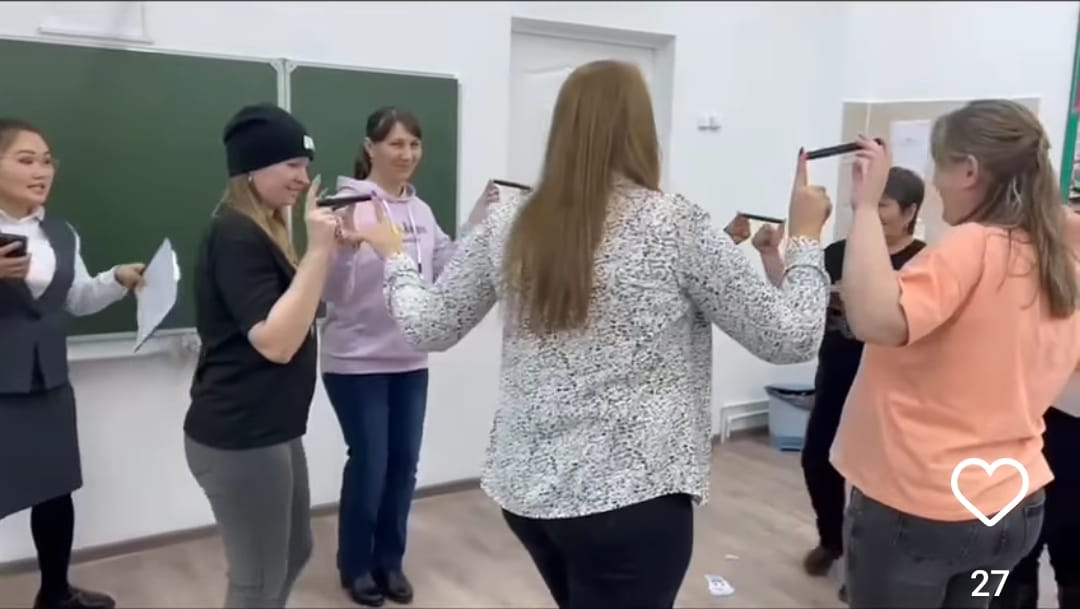 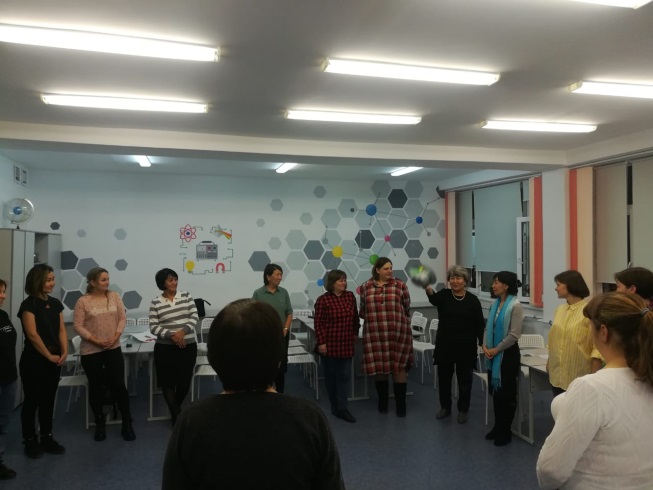 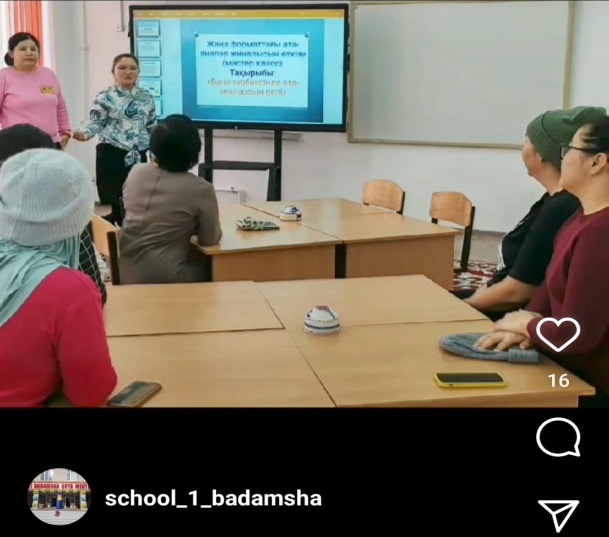 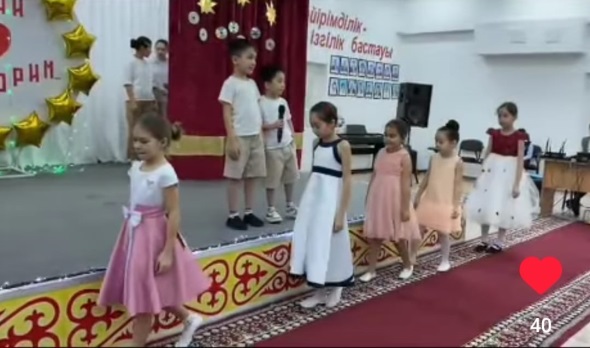